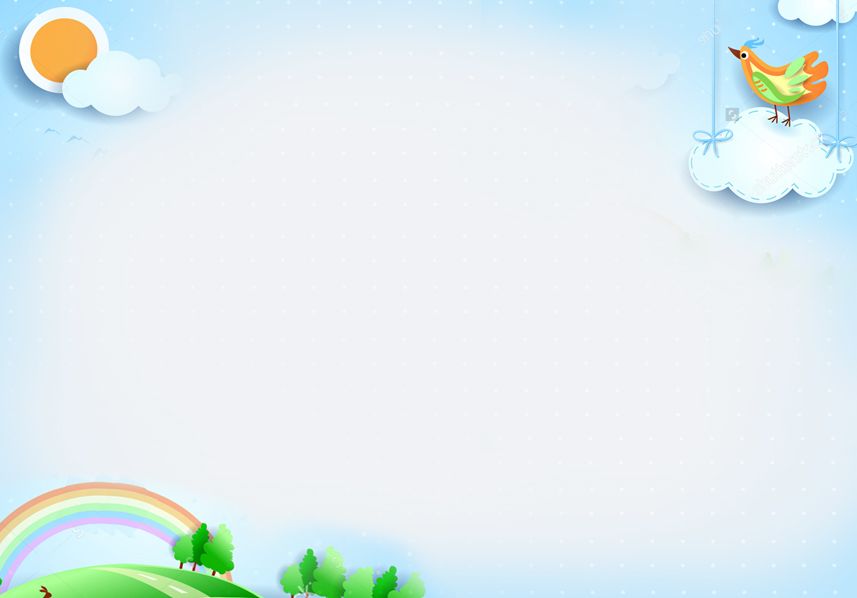 UỶ BAN NHÂN DÂN QUẬN LONG BIÊN
                                 TRƯỜNG MẦM NON TUỔI HOA
*****
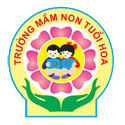 Khám phá khoa học
Đề tài: Đồ dùng để ăn
Lứa tuổi: 3-4 tuổi
Người dạy: Nguyễn Thị Thanh
Năm học: 2022- 2023
Cô cho trẻ hát bài hát 
“ Những đồ vật bé yêu”
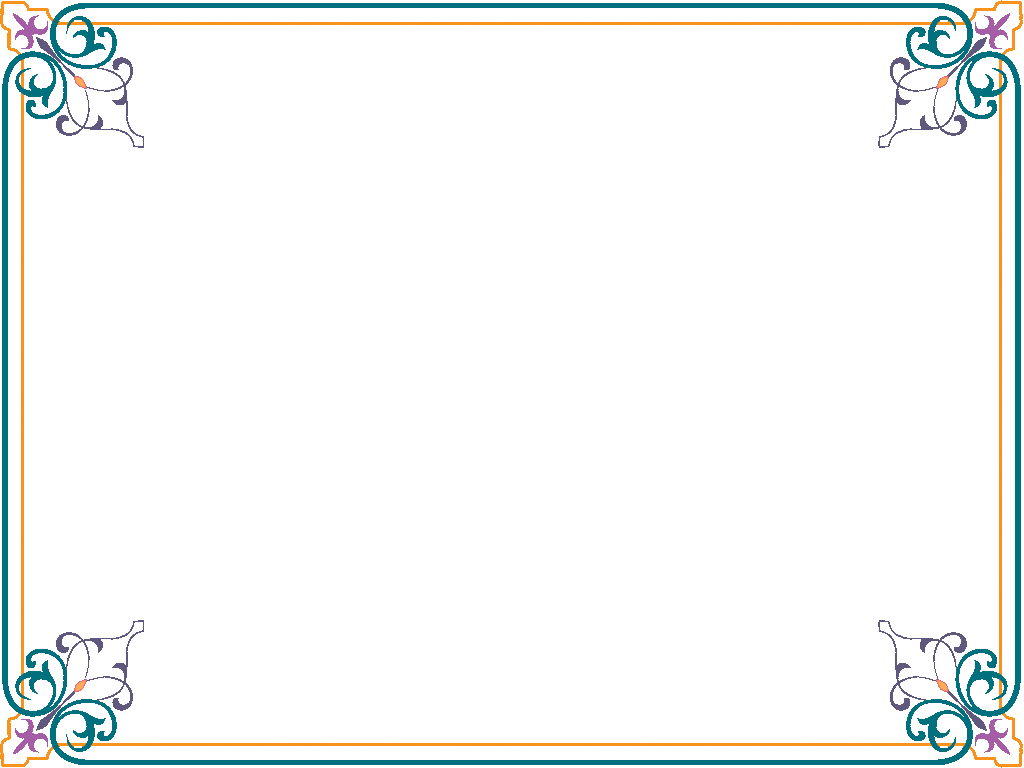 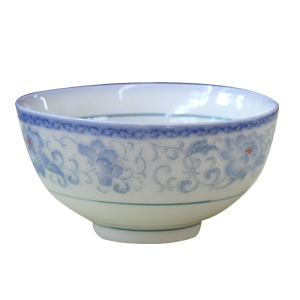 C¸i b¸t
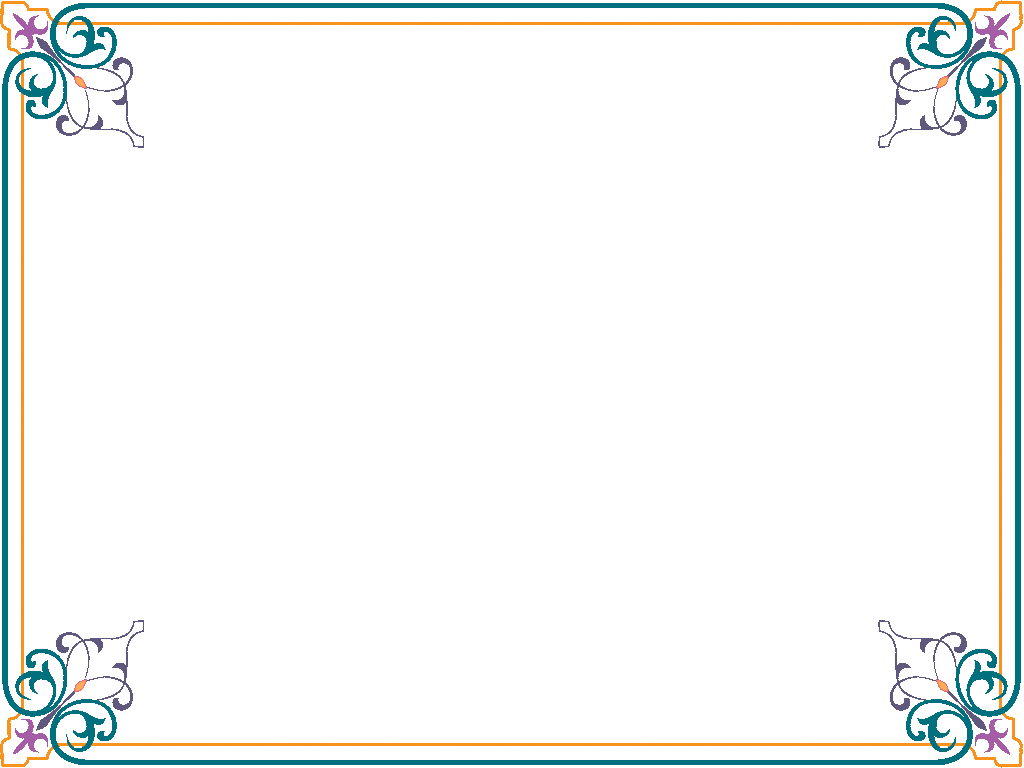 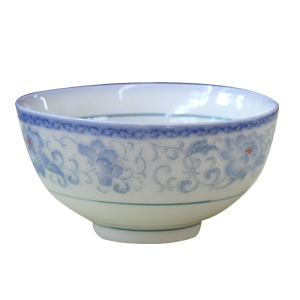 MiÖng b¸t
Th©n b¸t
®Õ b¸t
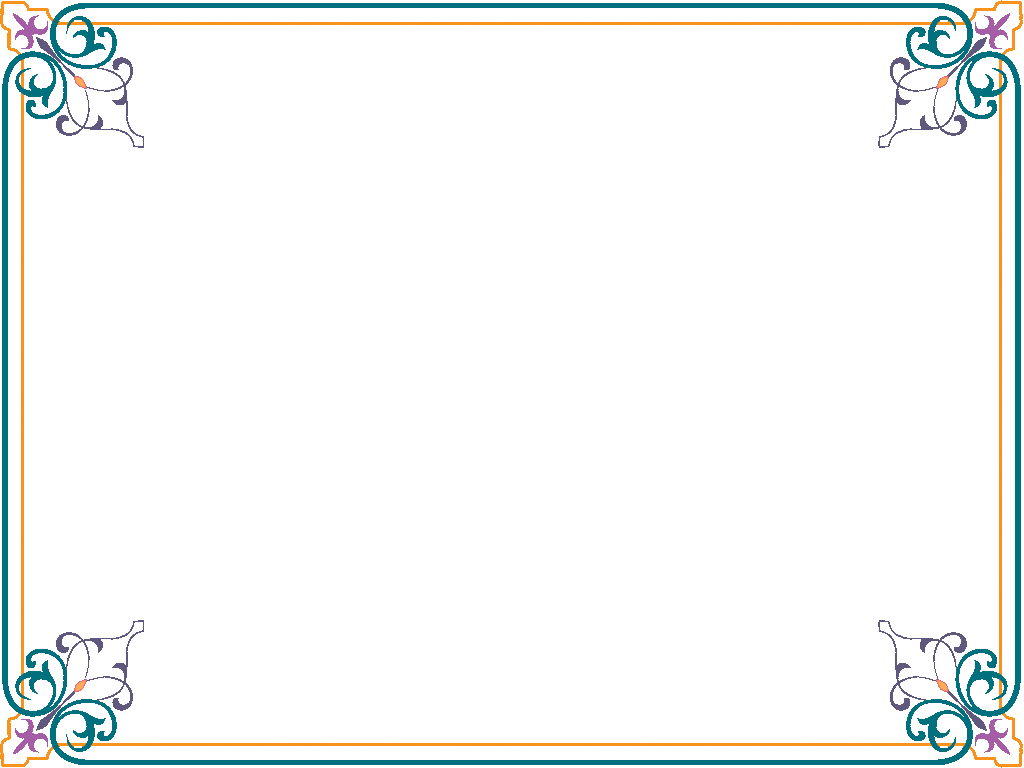 C¸i b¸t dïng ®Ó lµm g×?
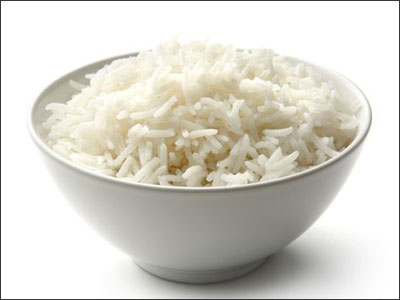 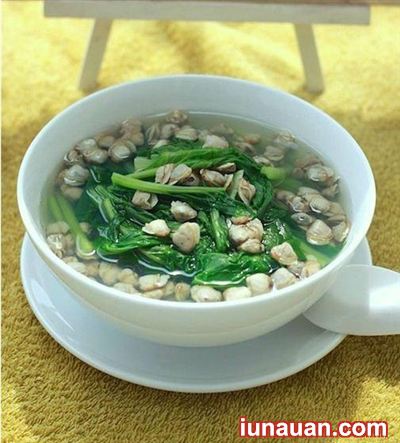 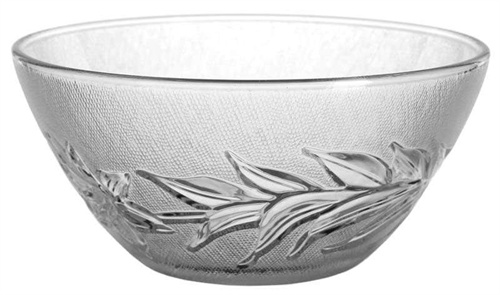 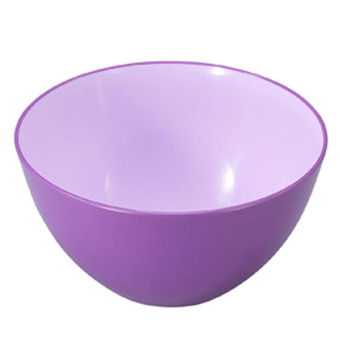 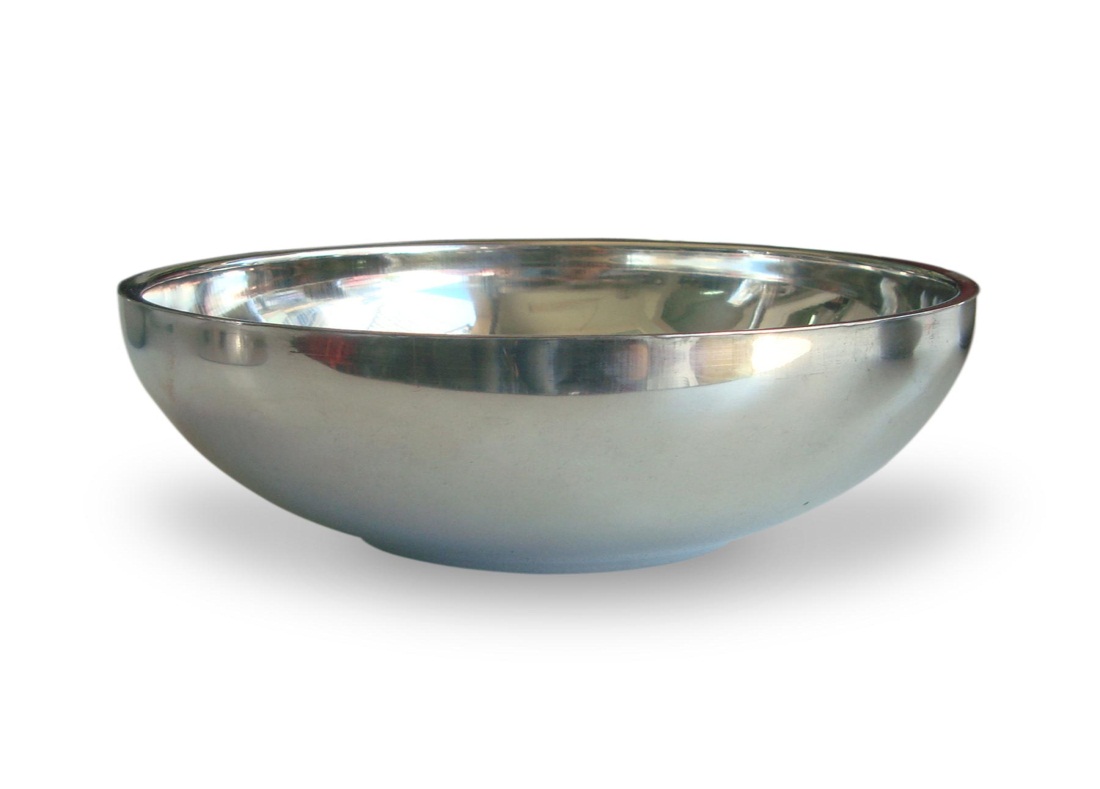 B¸t thñy tinh
B¸t nhùa
B¸t inox
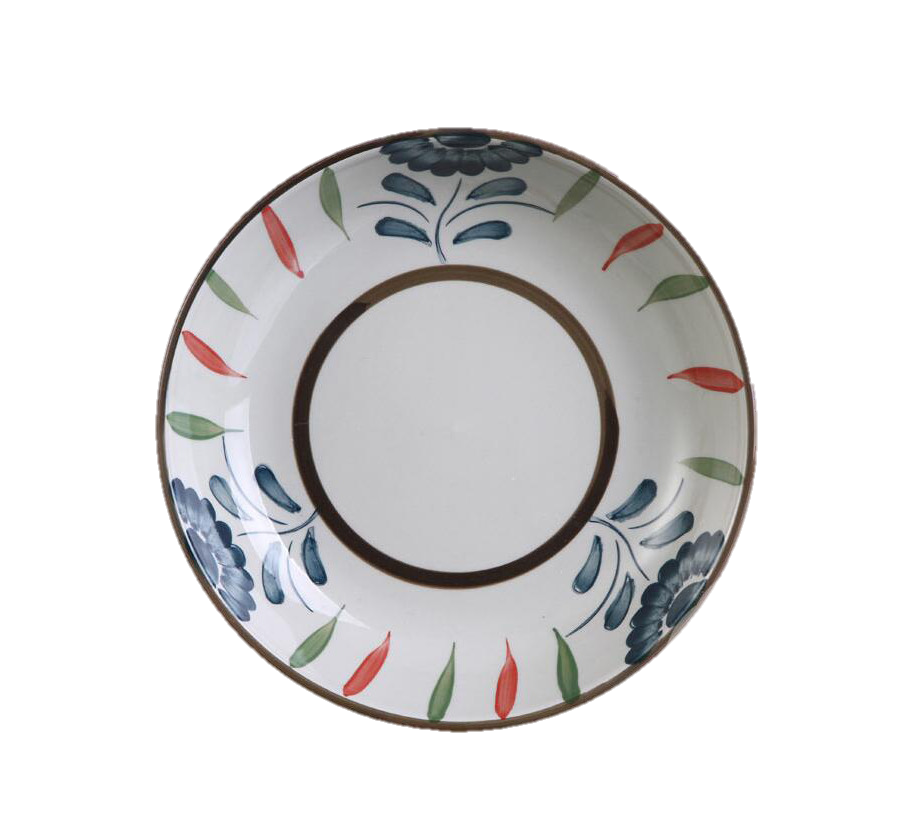 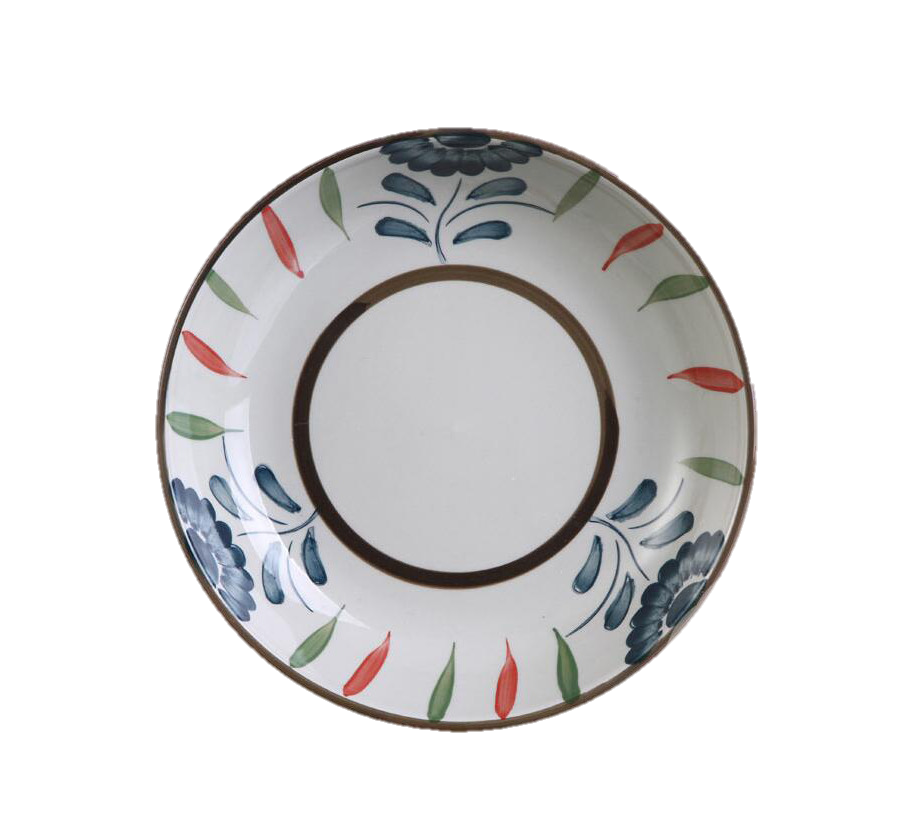 Miệng đĩa
Lòng đĩa
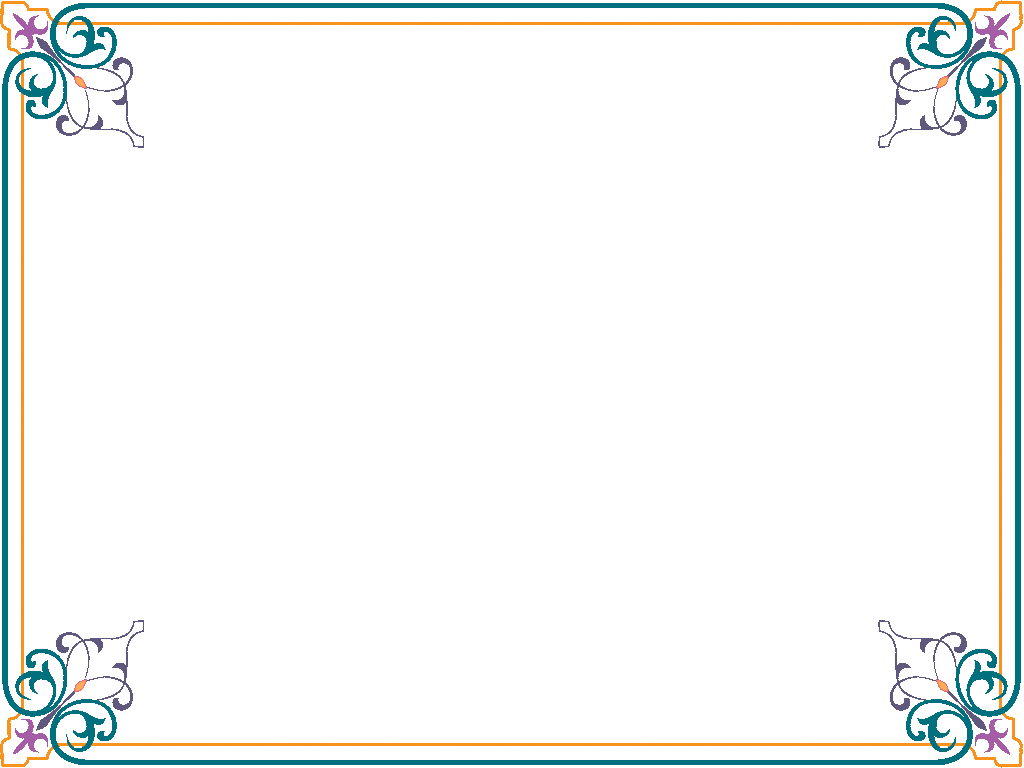 C¸i đĩa dïng ®Ó lµm g×?
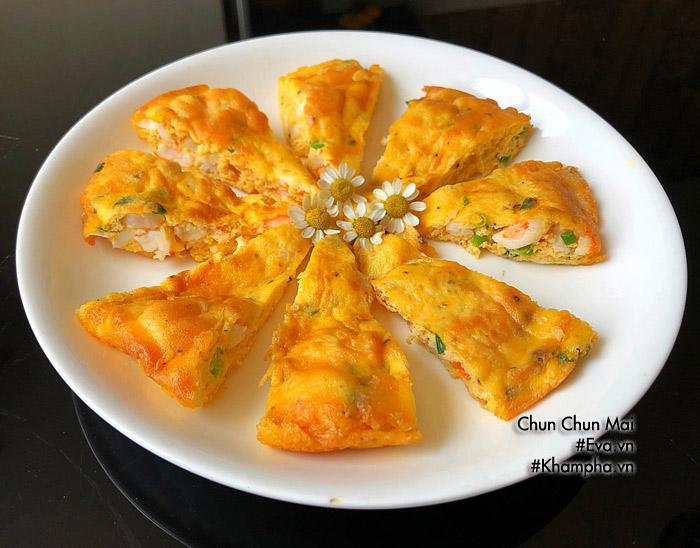 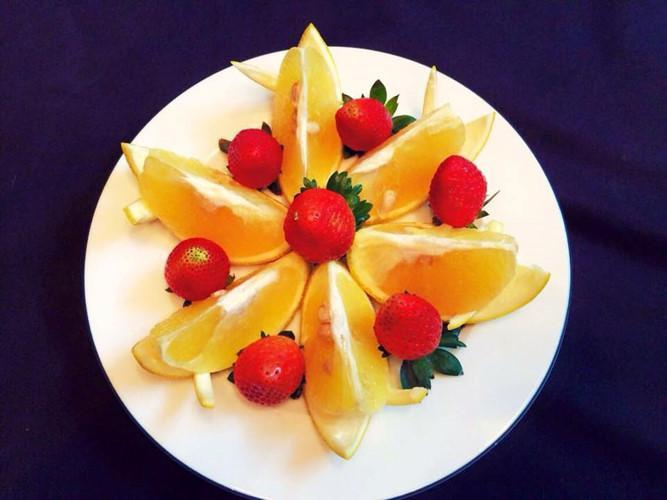 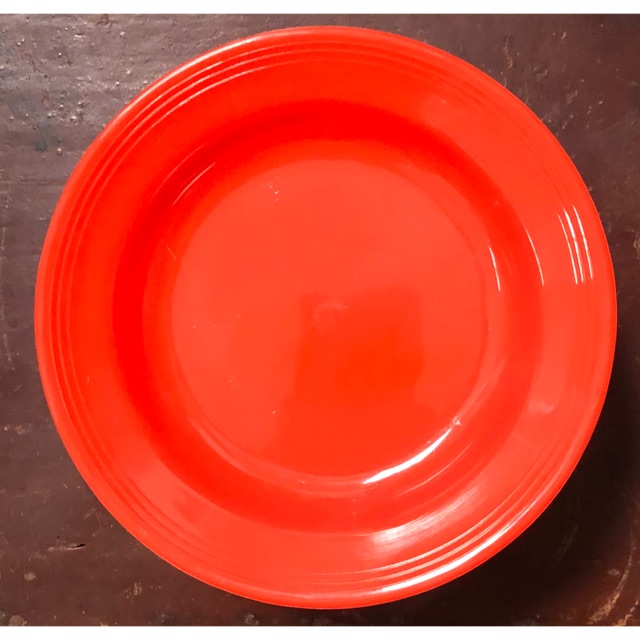 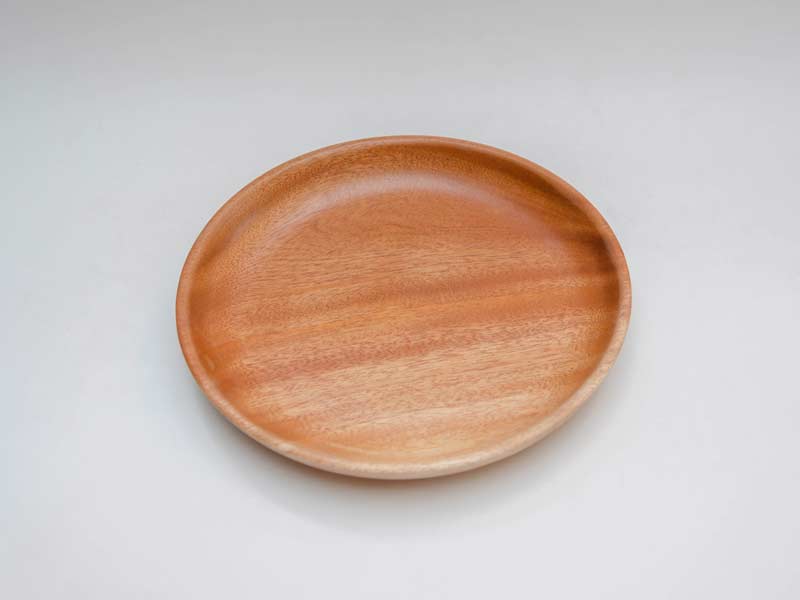 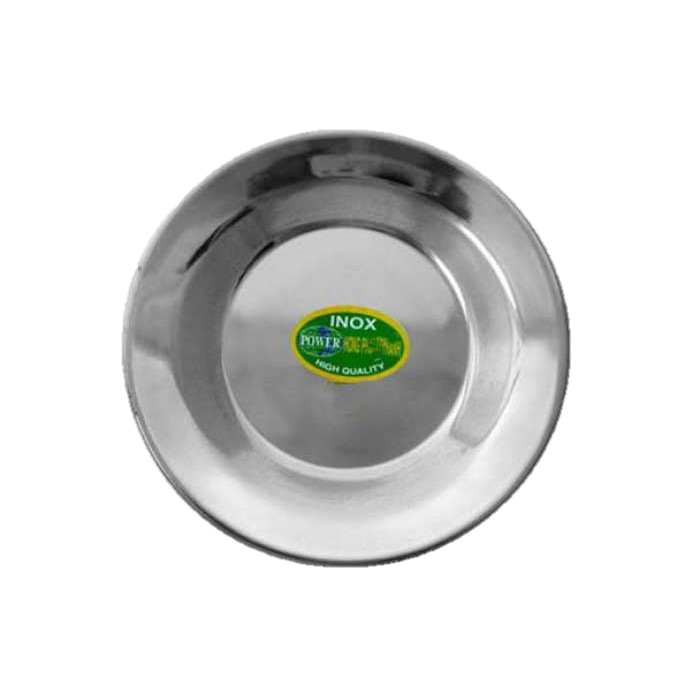 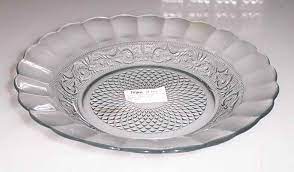 So sánh
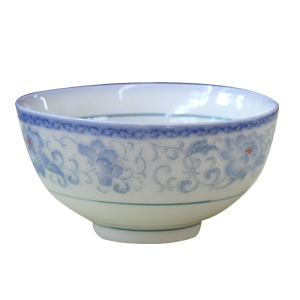 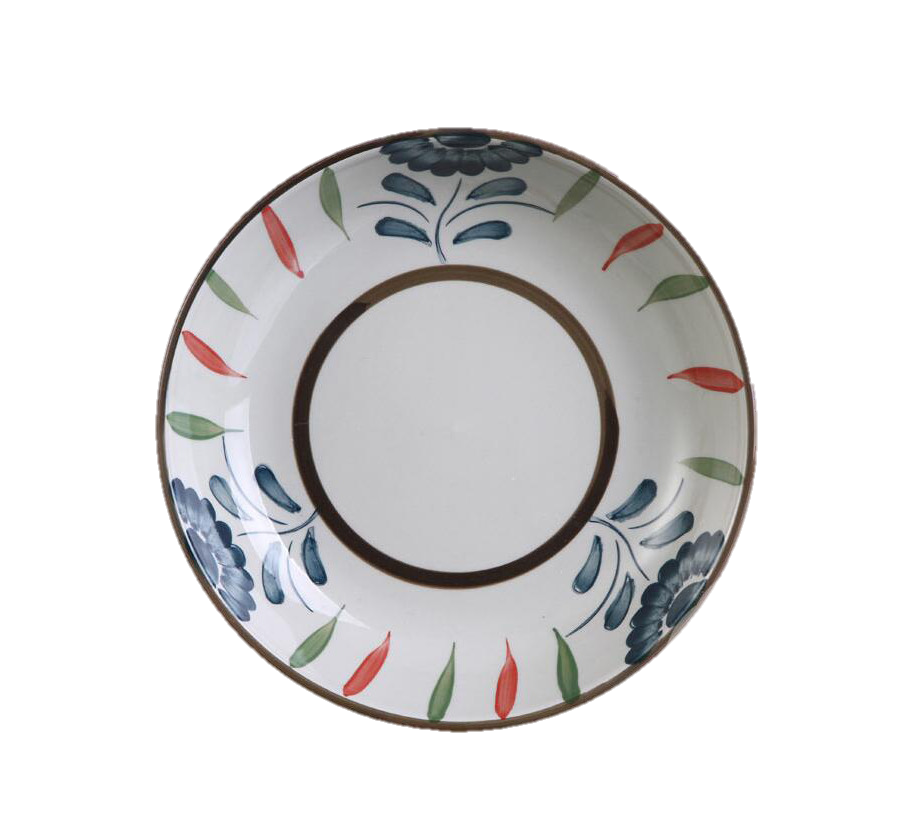 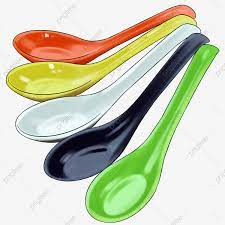 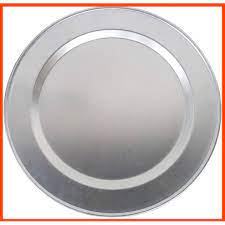 Chúc các con chăm ngoan học giỏi!